1st China - Belgium Innovation DialogueR&I landscape and policy in Belgiumby Ms Zuhal Demir, State Secretary for Science Policy30 March, 2017- Brussels
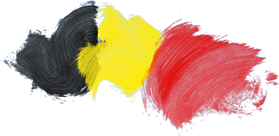 The Belgian R&I landscape is
a complicated landscape
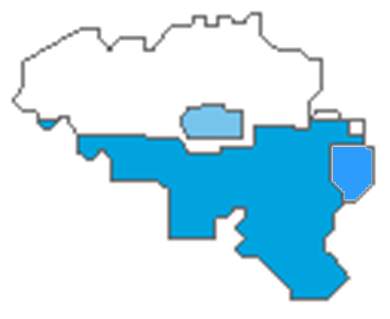 COMMUNITY LEVEL
Basic Research
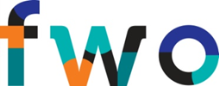 German Speaking Community
French Speaking Community
Flemish Community
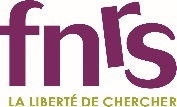 REGIONAL LEVEL
Applied Research
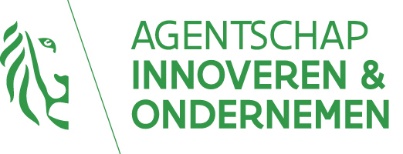 FEDERAL LEVEL
Basic & Applied Research - FSIs
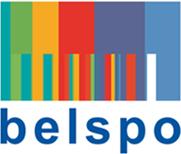 Brussels
Wallonia
Flanders
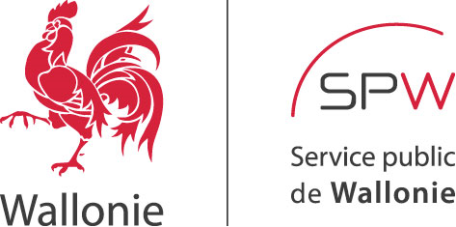 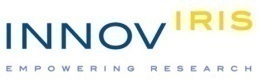 Regions
3 different levels are competent
Federal
Communities
Flemish Community;
French Community;
German Community
Flemish Region;
Walloon Region;
Brussels-Capital Region.
Research related to:
Economy; energy; public works; environment; transport; support to basic technological & industrial research
Space & nuclear; Federal Scientific Institutes; infrastructures; regulatory frameworks and R&I tax incentives
Education; healthcare; culture; research performed in higher education institutions
Belgium invests (a lot) in R&D
Overall R&D public funding

  2,600,000,000 EUR
The Belgian R&I landscape
Research intensity:  
	2,45% of GDP
		EU28 = 2,03% of GDP
		6th EU member state
Some important policy measures
On the federal level:

Reform of the federal science policy

more autonomy for the FSI’s
creation of a new space agency
integration of BELSPO in the Ministry of Economy
Some important policy measures
In Brussels
Regional Plan for Innovation of the Brussels-Capital Region 2016 - 2020 
 
“Brussels, Capital of Innovation”
3 strategic priority areas reflecting Brussels's strengths: 

Health - Personalised medicine
Environment - Green economy
ICT – Digital economy
Some important policy measures
In Wallonia
New smart specialisation strategy: "Towards a regional policy for sustainable industrial innovation“. 


Marshall Plan 4.0 (Smart Specialisation Strategy)
Creative Wallonia (2010): creativity and entrepreneurship
Digital Wallonia (2015): digital programme
NEXT Programme (2016): support to circular economy
Internationalisation through WBI & AWEX
Some important policy measures
In Flanders
Strategy Flanders: Vision 2050. 

Circular economy
Smart living
Industry 4.0
Lifelong learning and a dynamic professional career
Healthcare and welfare
Transport and mobility
Energy
Thank you for your attention!
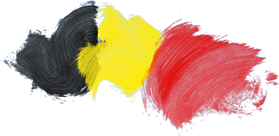